Artificial Intelligence and Machine Learning(Yapay Zeka ve Makine Öğrenmesi)
Ders planı
Yapay Zeka nedir
Yapay zekanin erken dönemi
Yapay zekanin uzman sistemleri
Yapay zekanin geçerli durumu ve makine öğrenmesi
Yapay Zeka nedir ?
Normal Zeka gibi, Yapay Zekanın belli bir tanımlanması da olamaz
Yapay Zeka deyerek, kendi kendine öğrenebilen ve insanlar gibi sorunlar yada benzer işler çözebilen bir bilgisayar sistemini anlıyoruz
Yapay Zeka nedir
Yapay Zeka yeni bir bilim alanı değil
Bilim alanı olarak, Yapay Zeka 1950 yıllarında başladı hala çok ünlü ve bilinen bilim alanı olmamıştı

Neden ?
Yapay Zeka’nın Tarihi
Bu soruna cevaplamak için Yapay Zekanın tarihine bakmak zorundayız; 
Yapay Zeka ne olduğunu daha iyi anlayabileceğiz
Yapay Zeka alanındaki önceki ve bugünkü sorunları açıklayabileceğiz
Yapay Zeka geçerli zamanda nereden, nereye ve nasıl geldiğini görebileceğiz
Yapay Zeka’nın Tarihi
Yapay Zeka’nın Tarihi Üç Dönemi:
Erken Dönemi
1950-1970, ilk araştırma ve buluşlar
Uzman Sistemleri Dönemi
1980-1990, business uygulamaları
Makine Öğrenmesi Dönemi
2000-bugüne kadar, istatistiksel öğretme yaklaşımları
Yapay Zeka’nın Erken Dönemi
Yapay Zekanın fikri nereden geldi?

Yeni elektronik bilgisayarlar
Yeni nörolojideki buluşlar
Yeni matematiksel gelişmeler
Yapay Zeka’nın Erken Dönemi
İlk Elektronik Bilgisayarlar
İlk elektronik bilgisayarlar, ENIAC (1946, ABD ordusu), SSEM (1948, İlgiltere), EDSAC (1949, Cambridge), EDVAC (1951, ABD)
Elektronik bilgisayarların aynı zamanda var olan hesaplama makinelerinden önemli farkı, bugünkü bilgisayarlar gibi bellek ve değişebilir programları kullanabilmesi idi
Daha önce şu özelliklere sahip olan bilgisayarlar yoktu
Yapay Zeka’nın Erken Dönemi
İlk Elektronik Bilgisayarlar
İlk elektronik bilgisayarlar aynı zamanda var olan diğer bilgisayarlardan daha çok güçlü idi, daha ileri tasarım ve hesaplama gücü sayesinde radikal olarak yeni hesaplamalara yol açmıştı 
Daha önceden yapılamayan problemler aniden çözülebilir oldu
Bu gelişmeler birçok insana güçlenme hissi vermişti
Yapay Zeka’nın Erken Dönemi
Yeni nörolojideki buluşlar
Aynı dönemde, nörolojide beyin yapısı hakkında birkaç önemli yeni buluşlar oldu
Beyin, bizim bilişsel işlevlerimizden sorumludur; görme, dil, soyut düşünme, hepsi beyinimizde bulunur
Yapay Zeka’nın Erken Dönemi
Yeni nörolojideki buluşlar
Önceden beyinin birçok nörondan yapıldığı bilgi varmış, ama nöronların çeşitliliği dışında onların çalışması hakkında çok az biliniyormuş
1940-1950 yıllarda, nöronların elektriksel özellikleri açıklanmaya başladı
Rushton (1946) ve Davis ve Lorente de No (1947), nöronların elektriksel çalışmasını ilk kez gösterebildi
Yapay Zeka’nın Erken Dönemi
Yeni nörolojideki buluşlar
Bu buluşlara göre, beyin birçok nörondan oluşan dev bir ağ olması bulunmuştur
Nöronlar, birbirlerine elektro-kimiyasal bağlantılar, “synapse”, kullanarak bağlanmıştır
Nöronlar, normal elektriksel sinyaller kullanarak birbiriyle konuşup bütün ileri davranmaları oluşturmuştur
Yapay Zeka’nın Erken Dönemi
Yeni nörolojideki buluşlar
Nöronlar, elektriksel olarak çok basit bir çihaz gibi görünmüştür:
Nöronlar bütün giren sinyalleri toplamışlar 
Eğer giren toplam sinyal bir değerin üstüne çıkmışsa, nöron ikili elektriksel sinyal oluşturup onu diğer nöronlara göndermişler
Yanı, çok basit Topla-ve-Ateşle (Sum-and-Fire) nöron modeli, nöronların gerçek davranışını iyi temsil edebilmiştir
Yapay Zeka’nın Erken Dönemi
g(z)
çıkışlar
g(z)
g(z)
g(z)
girişler
g(z)
inputs
outputs
Yapay Zeka’nın Erken Dönemi
Yeni nörolojideki buluşlar
Bu anlamda, beyin çalışmaları temel seviyede basit görünüyormuş (birçok modern nörobilim buluşlarına karşı)
Dolasıyla, Zeka – insanın temel ana özelliği – temel seviyede basit ve matematiksel ve sayısal modellemeye açık gibi görünüyormuş
Yapay Zeka’nın Erken Dönemi
Matematiksel gelişmeler
Bu gelişmelerle beraber, matematikte birkaç önemli gelişmeler olmuştu
1940-1950 yıllarda, Von Neuman ve Alan Türing, programlar kullanan bilgisayarların herhangi bir hesaplamayı yapabileceğini göstermişti
Yapay Zeka’nın Erken Dönemi
Matematiksel gelişmeleri
1957, Kolmogorov, Kolmogorov çakıştırma teoremini göstermişti
Bu teoreme göre, herhangi karmaşık bir fonksiyon her zaman basit lineer şekil kullanarak yazılabilir
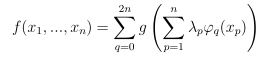 Yapay Zeka’nın Erken Dönemi
Tesadüfen, bu şekil genel nöron ağların çalışma yapısına benzermiş
(z)
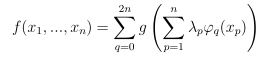 (z)
(z)
(z)
g(z)
x1, x2,..., xn
Yapay Zeka’nın Erken Dönemi
Yeni elektronik bilgisayarlar
Sadece 5-10 yıl önce inanılmaz olan hesaplamalar erişilebilir olmuş
Yeni nörolojideki buluşlar
Beyin temel seviyede basit görünüyormuş
Yeni matematiksel gelişmeler
Hesaplama teorisi geliştirilmiş
Yapay Zeka’nın Erken Dönemi
Sonuç olarak, o zamanlardaki bilim adamlarının yapay zeka hakkında çok iyimser hisleri vardı
Yeni ufuklar hissi varmış
Radikal olarak yeni başarılar olmuş
Çok BÜYÜK beklentiler varmış
Yapay Zeka’nın Erken Dönemi
Yapay Zekanın Doğum Günü
Dartsmouth konferans (1956) Yapay Zekanın Doğumu olarak düşünülür
Marvin Minsky, John McCarthy, ve IBM’deki Claude Shannon ve Nathan Rochester tarafından oluşturulan konferans, o zamanda en güçlü “Bilgisayar Bilimi” araştırmacılarını topladı
Bu konferansta, yapay zekanın gelecek 20 yıl için geliştirme yönleri belirtildi
Yapay Zeka’nın Erken Dönemi
İlk gelişmeler: Logic Theorist (Mantık Kuramcı)
Logic Theorist, yapay zekanın ilk programı idi (Newell, Simon, Shaw, 1955)
Logic Theorist ana özelliği, matematiksel teoremler ispatlayabildiği idi
Yapay Zeka’nın Erken Dönemi
Logic Theorist, teoremler ispatlamak için mantık ifadeleri ve mantık adımları kullandı
Teorem ispatlamak için, aksiyomlar ve ön koşullarla belirtilen bir mantıksal baş noktasından bir hedef noktasına “doğru” bir yol bulmasına çalişiyordu
Yapay Zeka’nın Erken Dönemi
Teorem ispatlaması, mantıksal ilişkiler ağında bir yol bulması yada bir inceleme olarak düşünülmüştü
Bu şekilde, zeka, bir arama sorunu olarak düşünülmüştü
Böyle yapay zeka yaklaşımlarına bazen “arama yaklaşımı” denir
Yapay Zeka’nın Erken Dönemi
Logic Theorist, mantık ifadelerini değiştirmek için ifade listelerini kullandı
Mantık ifadelerini adım adım değiştirerek sonuç ifadesine ulaşmaya çalıştı
Bu yaklaşım kullanarak Logic Theorist ilk defa matematik derskitabından temel 52 teoremden 38 teorem ispatlayabildi
Yapay Zeka’nın Erken Dönemi
Logic Theorist ilk yapay zeka çalışmalarda çok etkili gelişmeydi
Sonuçta, yapay zeka programların birçoğu bu yaklaşımı kullandı
Zekanın sorun olarak mantıksal ispatlamaya bakıyordu
Bu ispatlamalar, bir karmaşık mantıksal-ilişki ağıda yol arama olarak düşünülüyordu
Yapay Zeka’nın Erken Dönemi
Logic Theorist’a benzeyen ilk yapay zeka programları 
General Problem Solver (Genel Problem Çözücü; Newell, Simon, 1959), 
Geometry Theorem Prover (Geometri Teorem İstatlacı; Gelernter, 1958), 
SAINT (Slagle, 1961)
STRIPS (Stanford Ün., 1971)
Yapay Zeka’nın Erken Dönemi
Logic Theorist, mantık ifade listelerini kullandığından yapay zekanın LISP programlama dili (LİSt Processing, bir yapay zeka programlama dili) daha sonra geliştirilmişti
Yapay Zeka’nın Erken Dönemi
İlk Gelişmeler: STUDENT/ELIZA
Diğer yapay zeka geliştirme dalında doğal dil anlayan programlar idi
Bu programlarla, araştırmacılar doğal dil anlama ve konuşmaya çalıştı
Yapay Zeka’nın Erken Dönemi
İlk Gelişmeler: STUDENT (Bobrow, 1964)
STUDENT yapay zeka programı, doğal dil kullanarak basit (okuldaki) cebir sorunları çözüyordu
Örneğin: “Eğer benim 5 tane elma vardı ve siz benden 2 tane aldıysanız, bende kaç tane elma kaldı?” gibi sorular için cevab verebiliyordu
Yapay Zeka’nın Erken Dönemi
İlk Gelişmeler: ELIZA (Weizenbaum, 1964)
ELIZA programı, doğal dil kullanarak kullanıcı ile basit bir konuşma yapabildi
ELIZA’da kullanılan programlama yaklaşımı çok basit idi
Doğal dili gerçekten hiç anlamıyordu
Giren ifadeler için önce belirtilen bir çok desenin bulunabildiğine bakıyordu
Buna göre yeni cevabı oluşturuyordu
Örneğin: eğer siz “başım ağrıyor” dediyseniz, ELIZA “ağrıyor” kelime bakınca bu cevabı oluşturabilirdi – “neden başın ağrıyor?”
Yapay Zeka’nın Erken Dönemi
İlk Gelişmeler: STUDENT/ELIZA
STUDENT/ELIZA ilk “chatterbot” (konuşma robotu) programları idi
Bu programlar, gerçek gibi görünen konuşma oluşturabilirdi ama kullanıcıyı hiç anlamıyordu
Sadece basit desen eşleştirme kullanıyordu
Bugün daha çok akılı chatterbot programları vardır (simonlaven.com)
Yapay Zeka’nın Erken Dönemi
İlk Gelişmeler: SHRDLU (Winograd, 1970)
İlk yapay zeka programlarının arasında, SHRDLU en ileri programlardan biri idi
(ETAOIN) SHRDLU, eski klavyeler yapısından ad olarak geliyor
SHRDLU yapay zekası, kendin özel bir “dünyada” yaşıyordu
Bu dünyada birçok şekilli kutu varmış
SHRDLU, kullanıcı ile doğal dil ile etkilişerek bu kutular birbirinin üstüne, altında, içerine koyabiliyordu
Ayrıca, SHRDLU dünyanın durumunu doğal dil kullanarak da anlatabiliyordu
Yapay Zeka’nın Erken Dönemi
İlk Gelişmeler: Frames Logic (Mantık Çerçeveleri)
İlk yapay zeka problemlerinin arasında bu problem vardı:
Mantıksal ispatlama genellikle çok kesin ve belirli ifadeler kullanmayı gerektirir
Gerçek hayatta, çok az durumda gerçekten belirli bilgi var
Normal insanlar birçok durum için belirsiz ifadeler kullanmakta
İlk yapay zeka daki mantıksal arama da böyle ifadeler kullanılamaz
Yapay Zeka’nın Erken Dönemi
İlk Gelişmeler: Frames Logic (Mantık Çerçeveleri)
Örneğin: 
Varsayalım sokakta bir araba var
Bu arabanın bir yere gidebileceğini varsayabiliriz
Mantıksal anlamda bu ifade doğru olamaz:
Araba kırılmış olabilir
Arabada benzin olmayabilir
Araba bizim olmayabilir
Normal “zeka” böyle ifadeler işleyebilir, ama mantıksal analiz yapılamaz
Yapay Zeka’nın Erken Dönemi
İlk Gelişmeler: Frames Logic (Mantıksal Çerçeveleri)
Bu soruna cevap vermek için, “frames logic” yada “mantıksal çerçeveleri” kullanılmıştı
Mantıksal çerçeveleri, böyle belirsiz durumlar için bir şekilde temsil ediyordu
Belirsiz “ifadelere”, bu anlamda “çerçeve” deniyordu
Bu metod, mantıksal analizi daha geniş “gerçek hayattaki” gibi belirsiz bilgilerin analize genişlemişti
Yapay Zeka’nın Erken Dönemi
İlk gelişmelerin en önemli özellikleri:
Erken yapay zeka programları, çoğunlukla mantıksal ispatlama soruna odaklanmıştı
Çoğunlukla, programcı tarafından geliştirilmiş sabit programlama çözümlerini kullanmıştı
Yüksek bir derece buluşsal çözümlere bağlımıştı – yanı programcı kendi tarafından sıfırdan bir şekilde bulunmuş kurallara bağlımıştı
İspatlama sorununu mantıksal ilişki ağıda arama olarak düşünmüştü
Yapay Zeka’nın Erken Dönemi
İlk Gelişmeler: Başarılar ve Sorunlar
Mantıksal ispatlama, en yüksek derecede çözülmüş olmuştu
İleri doğal dil interaktif algoritmaları geliştirilmişti

Gerçek hayata bağlı problemler için çözümler bulunmamıştı
Navigasyon sorunu çözülmemişti
Görme anlama sorunu çözülmemişti
Konuşma anlama sorunu çözülmemişti
Anlamlı doğal dil etkileşim sorunu çözülmemişti

Aslında, o zamandaki sabit şekilde geliştirilen algoritmaların gerçek hayat durumlarında neredeyse hiçbir zaman uygulanamaması açıklanmıştı
Yapay Zeka’nın Erken Dönemi
Lighthill Raporu
James Lighthill tarafından 1973 İngiltere Bilimsel Araştırma Kurulum için hazırlanmış bir rapor idi
O zamandaki yapay zeka araştırmaları için değerlendirme ve eleştirmen vermişti
Yapay zeka geçen ve sağlanabilecek durumlar için çok kötümser değer tahmini verilmişti
Yapay Zeka’nın Erken Dönemi
Açıklanmış problemleri
İmkansızlık sorunu
Herhangi bir gerçek durumunda, olasılıkların “kombinatoryal patlaması” yüzden mantıksal ispatlama/arama algoritmalarının uygulanması imkansız oluyor (yanı “gerçek hayatta bütün olasılıklar arama olarak incelenemez” sorunu)
Genel bilgi sorunu 
İnsanların düşünmesi genellikle çok fazla “genel bilgi” kullanır; fark etmeden bile gerçek hayat “durumları” için “genel bilgi” çok kullanırız (örneğin görme anlamamız olarak bebek zamanından “görme işleme”ye çalışıyoruz). Gelişmiş bile yapay zeka algoritmalarına bu bilgi verilemez.
Gerçek işler son derece zordur
Doğal dil, görme, duygu, konuşma anlama, gerçek durumda navigasyon, hepsi imkansız gibi sorunlar görünüyordu
Yapay Zeka’nın Erken Dönemi
1. yapay zeka krizi (yapay zeka kışı)
1970 yıllardaki Lighthill Raporu ve ona benzeyen diğer ülkelerin değerlendirmeleri üniform olarak yapay zekanın sağlanmış ve sağlanabilecek durumuna kötü bir değer tahminini vermişti
Böylece, yapay zeka araştırmasına devlet desteği kesilmiş ve aynı zamanda bilim adamların ilgisi radikal olarak azaltmış
Yapay Zeka’nın İkinci Dönemi
İkinci dönem – Uzman Sistemleri (Expert Systems)
Yapay zeka 1. renesans 1980 yıllarda başladı
1980’deki yapay zekanın geri gelmesi uzman sistemlerinin başarısına bağlı idi
Bu yapay zeka yaklaşımlarına “logic programming” yada “mantıksal programlama” bazen denir
Yapay Zeka’nın İkinci Dönemi
Uzman sistemleri nedir?
Uzman sistemleri, bir alanın uzman bilgisi içeren ve ona göre bu alanla ilgili istekler veya sorular için cevap verebilen bir sistemlerdir
Yapay Zeka’nın İkinci Dönemi
1980 yıllarda uzman sistemleri birçok şirkette uzman tavsiye için geliştirilip kurulmuştu
Böylece, uzman sistemleriyle ilgli yapay zeka araştırma çok popüler ve çok karlı bir iş oldu
Yapay Zeka’nın İkinci Dönemi
Bugüne kadar uzman, yada bugün “bilgi tabanı” adında geçen, sistemleri birçok şirkette müşteri destek ve sorun giderme için kullanılır
Yapay Zeka’nın İkinci Dönemi
Uzman sistemleri, yapay zeka özel bir mimarisi idi
Uzman sistemi, “doğru” uzman bilgi (yani bir özel alan ile ilgili bilinmiş mantıksal ifadeler ve durumlar) ve bir mantık sistemi içerir
Kullanıcı istekleri için, uzman sistemleri var olan “doğru” mantıksal ifadeler ve mantıksal türetme kuralları kullanarak bütün “doğru” cevaplar hesaplıyormuş
Yapay Zeka’nın İkinci Dönemi
Örneğin – bir sorun giderme bilgi tabanı
Uzman bilgisi
Eğer modem kırılmışsa, İnternet olmayacak.
Eğer modem yeniden çalıştırılması gerekirsa, İnternet olmayacak.
Eğer ağ ayarlarında DHCP yoksa, İnternet olmayacak.
Eğer elektrik kesilmişse, İnternet olmayacak.
Eğer elektrik kesilmişse, hiç elektrik eşye çalışmayacak.
“Bende internet çalışmıyor ve evde bütün elektrik eşyalar çalışmıyor” kullanıcı soru için “Elektrik kesilmiş” diyer uzman cevabı oluşturulabilir
Yapay Zeka’nın İkinci Dönemi
Bu anlamda, uzman sistemleri önceki mantıksal ispatlama sistemlerine benzer ve aslında onlarından geliştirilmişti ... ama 
Önemli bir fark olan, uzman sistemleri “üniversal yapay zeka”yı sağlamak istememişler, sadece kesin bir bilgi alanında dar bir uzman bilgisini temsil etmek istemişler
“Genel bilgi sorunu” ve “imkansızlık sorunu” bu şekilde atlatmaya çalıştı
Yapay Zeka’nın İkinci Dönemi
Uzman sistemleri, gerçek uzmanların bilgisi kullanarak gerçek iş uygulamalar için geliştirildi
Uzmanlar, kendi kendine yada yazılım yardımla sistemin bilgisini dolduruyordu
Mantık için, birkaç mantık sistemleri kullanılmıştı: önerme mantığı (propositional logic), yüklemler mantığı (predicate logic), bulanık mantık (fuzzy logic), zamansal mantığı (temporal logic), modal lojik (modal logic) –sistemin üreticisi karar veriyormuş
Yapay zekanın PROLOG programlama dili, uzman sistemlerinin bilgi ve mantığı belirtmek için bunlarından geliştirildi
Yapay Zeka’nın İkinci Dönemi
1980 yıllarda uzman sistemleri çok başarlı ve popülar idi, ve büyük ekonomi sektörü onlarla ilgili yapay zeka araştırma ve programlama için gerçekleşmiş
1980 yılların sonunda birçok pratik problem yüzden bu hızlı gelişme aniden sonuna erdi
Yapay Zeka’nın İkinci Dönemi
Uzman sistemlerinin problemleri:
Kötü genelleme
Verilen bilgi dışında, uzman sistemleri çok iyi çalışma gösterdiğine rağmen, herhangi yeni durumda bu sistemler gerçekten saçma tavsiyeler verebiliyordu
Geliştirme maliyetleri
Uzman bilgisi toplama ve programlama, ve mantık sistemi uygulanması çok pahalı problemler idi
Modifikasyon ve güncellenmesi maliyetleri
Uzman sistemleri, oluşturulduğundan sonra herhangi pratik şekilde değiştirilemezdi, yani böyle sistemlerin içerikleri güncellemek çok zor ve çok pahalı bir iş idi
Yapay Zeka’nın İkinci Dönemi
Yapay nöral/sinir ağları (Artificial Neural Networks):
Aynı zamanda yapay nöral ağları çok gelişiyordu (ama hala yaygın business uygulama bulamamıştı)
1980 yıllarda geri yayılım (backpropagation) algoritması yaygın kullanılmaya başladı
Bu algoritma kullanarak, büyük ve çok güçlü yapay nöral ağları verimli bir şekilde oluşturulup farklı pratik sorunlara uygulanabilmiş
Yapay Zeka Geçerli Zamanı
Geçerli zaman, Makine Öğrenmesi Dönemi
Neden makine öğrenmesi?
Geçen birçok zamanda, yapay zeka çok iyimser ve birçok umut ile başlıyormuş ama çok kötümser ve bütün umutlar bozuk şekilde ile bitiyormuş
Bu durum bir kaç defa tekrarlanınca yapay zeka araştırma bilim adamların arasında “kötü” görünümü almıştı
İlgili ve devam eden araştırma projeler için, yapay zeka isminin yerine yeni isimler kullanmaya başladı
Yapay Zeka Geçerli Zamanı
Bugün yapay zeka birçok alt alanları içermiş şekilde bulunmaktadır; bugün yapay zeka,
Yapay görme altalanı
Konuşma tanıma altalanı
Optik Karakter Tanıma altalanı
Doğal dil çevirme altalanı
Doğal dil anlama ve interaktif sistemler altalanı
Robot navigasyonu ve robotik uygulamalar altalanı
demektir.
Yapay Zeka Geçerli Zamanı
Bugünkü yapay zeka yaklaşımları:
Kendi kendine öğrenebilen sistemleri kullanmaya dayalı (yanı – makine öğrenmesi)
Güçlü ve esnek bir makine öğrenme sistemi oluşturup sorunların mümkün çözümlerini bu sistemin kendi kendine öğrenmesine fırsat verilir
Yapay Zeka Geçerli Zamanı
Bugünkü yapay zeka yaklaşımları:
İstatistiksel öğrenme teorisi ve bilgisayarların gelişmeleri bu yaklaşıma yol açtı
İstatistiksel öğrenme teorisi, genel durumda istatistiksel olarak doğru esas ilişki bulma yada öğrenmeye yöntemleri sunuyor
Bu teorik gelişmelere dayalı birçok güçlü makine öğrenmesi pratik metodu geliştirilmişti
Bugünkü güçlü bilgisayarlar kullanarak bu metotlar gerçek hayattaki yapay zeka sorunlarını çözebilir
Yapay Zeka Geçerli Zamanı
Bugünkü makine öğrenme yaklaşımlarının birçok iş uygulamaları var
kredi kartındaki sahtekarlık algılama
hepsiburadaki önerme sistemi 
müşteri davranma analizi 
iş yönlerin analizi 
optik karakter tanıma 
mektup sıralama 
konuşma işleme 
akılı cevap makineleri
Yapay Zeka Geçerli Zamanı
Bugünkü yapay zeka ana yöntemleri:
Yapay Nöral Ağları (Artificial Neural Networks)
Destek Vektör Makineleri (Support Vector Machines)
ADABoost Metodu (ADAboost method)
Karar Ağaçları ve Karar Ormanları (Decision Trees and Decision Forests)
Bayes Öğrenme ve Bayes Ağları (Bayes learning and Bayes/Belief networks)
Kümeleme (K-means) (Clustering approaches, K-means clustering)
Yapay Zeka Geçerli Zamanı
Yapay Zeka Tarih Ana Dersleri
Uzmanlaşma: pratik yapay zeka sorunları için özel çözümler genel algoritmalardan daha etkindir (Erken Dönemden Ders)
Herşey bilenemez: önemli olan ilişkiler algoritma kendi kendine öğrenmek zorunda (Uzman Sistemleri Döneminden Ders)
Matematik felsefe den daha etkin: istatistiksel öğrenme teoresi gelişmeleri, önceki yapay zeka daki “zekayı taklit etme” metodlarından daha büyük ilerlemeye yol açabildi (Modern Dönemden Ders)